2.4  Names and Formulas of Inorganic Compounds
Naming  and Writing Formulae of Ionic Compounds
What is an Ionic Compound?
A compound made up of ions of a metal AND 
a non-metal or a polyatomic ion
A compound in which a metal and a non-metal/polyatomic ion donate and accept electrons
The net (overall) charge of the ionic compound is 0 
i.e. the compound is NEUTRAL
IONIC COMPOUNDS
Formed by an attraction of positively charged ion and negatively charged ion
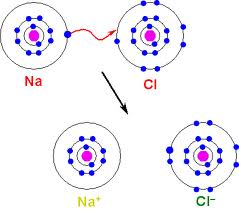 Chemical formula
NaCl
Naming of IONIC COMPOUNDS
metal
nonmetal
metal
polyatomic
ion
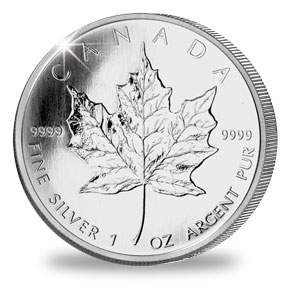 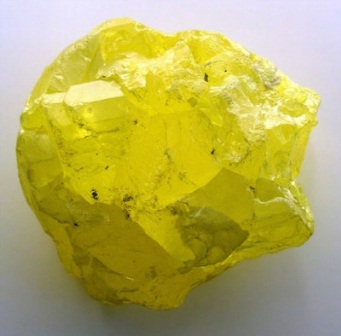 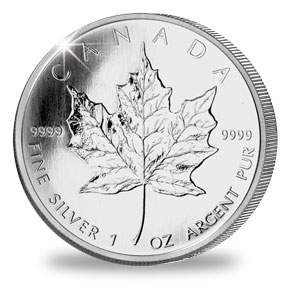 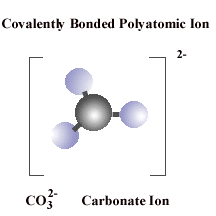 polyatomic
ion
polyatomic
ion
UNIVALENT
MULTIVALENT
Al3+
Fe3+
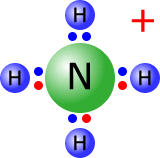 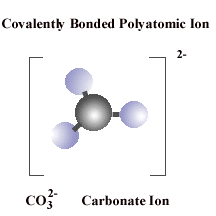 Fe2+
Naming of IONIC COMPOUNDS
metal
nonmetal
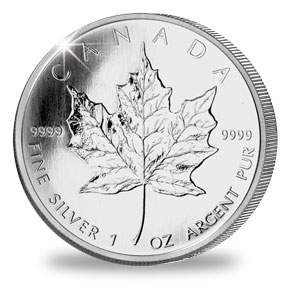 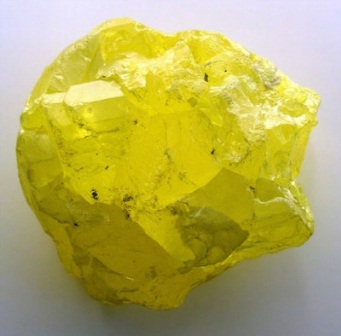 UNIVALENT
MULTIVALENT
Al3+
Fe3+
Fe2+
Chemical names of Ionic Compounds
Have always two parts: one for a metal ion (Ca2+) and one for non metal ion (Cl-)
CaCl2
Name  the metal ion (a positive ion)
Name the non-metal ion (a negative ion)
Put 1 + 2 together
Let’s learn how to name the metal ions first!
There Are Two Types Of Metal Ions
metal
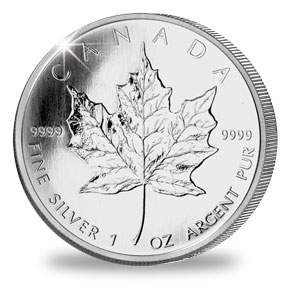 More than one charge
MULTIVALENT
UNIVALENT
Al3+
Fe3+
only one charge
Fe2+
There Are Two Types Of Metal Ions
If a metal has only one charge
UNIVALENT METAL ION (cation)
If a metal has only one charge
To name an ion...
Use only the name of a metal
MULTIVALENT METAL ION (cations)
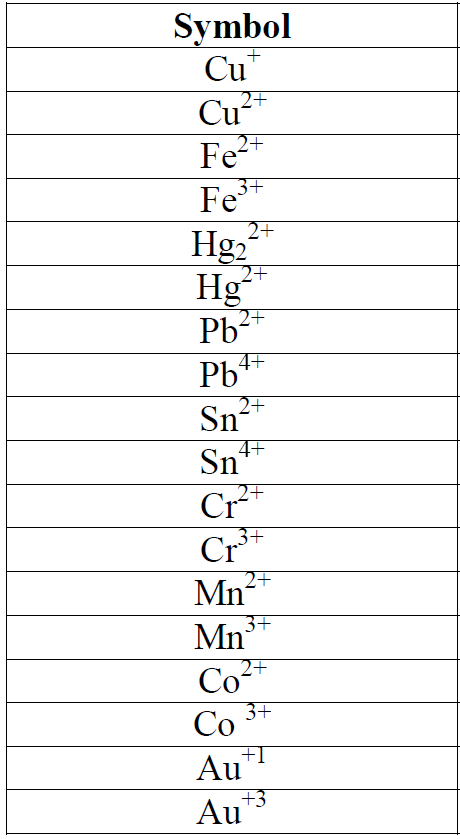 If a metal has more than one charge…
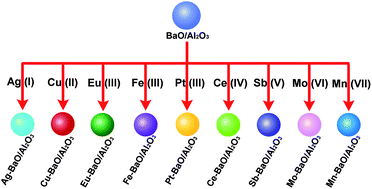 To name a MULTIVALENT ION
Name exactly like an Univalent Metal Ion, but...
You MUST indicated the charge by a Roman numeral, in parentheses, immediately following the name of the metal ion
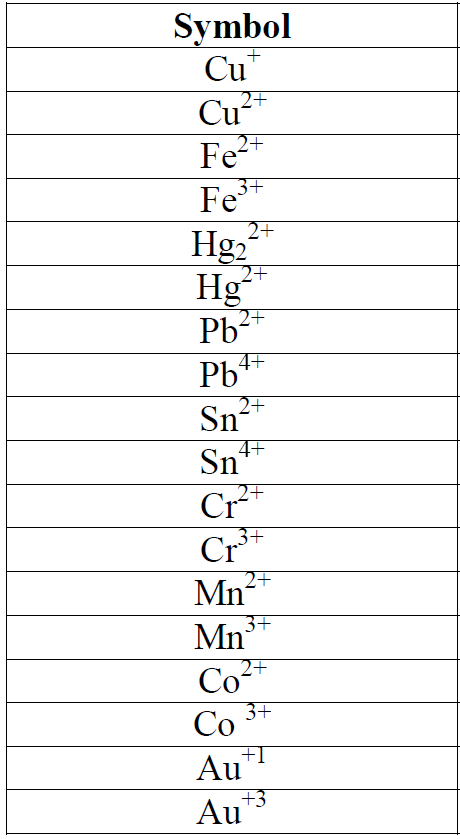 Fe2+ = iron (II) (“iron two”)

Fe3+ = iron (III) (“iron three”)
MULTIVALENT METALS (cations)
Chemical names of Ionic Compounds
Have always two parts: one for a metal ion (Ca2+) and one for non metal ion (Cl-)
CaCl2
Name  the metal ion (a positive ion)
Name the non-metal ion (a negative ion)
Put 1 + 2 together
Let’s learn how to name the non - metal ions now!
NON – METAL IONS (anions)
Omit the original ending of the element’s name and add an “ide” ending
“ide” ending means that the ion has a negative charge
For example:
Cl
Cl-
chlorine
chloride
NON – METAL IONS (anions)
Chemical names of Ionic Compounds
Have always two parts: one for a metal ion (Ca2+) and one for non metal ion (Cl-)
CaCl2
Name  the metal ion (a positive ion)
Name the non-metal ion (a negative ion)
Put 1 + 2 together
Let’s put #1 and #2 together!!
Rules For Naming Ionic Compounds
Example 1:
Cl2
Zn
zinc
chloride
Simply name the ions one after the another!
(Remember that the first ion has a positive charge (metal) and the second ion has a negative charge (non - metal)
Rules For Naming Ionic Compounds
Example 2:
Ca
O
oxide
calcium
Naming Ionic Compounds
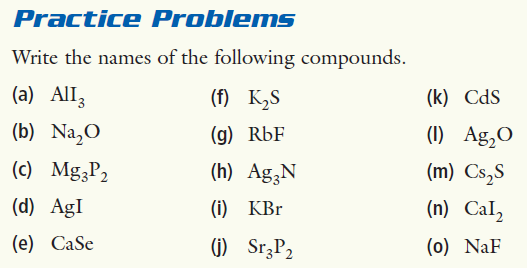 Writing Formulas of Ionic Compounds
potassium oxide
2 methods to do this!
The positive charge MUST ALWAYS balance the negative charge in the ionic compound
Method #1
potassium oxide
K+  and  O2-
Write the formulas + charges for the metal ion (cation) and the nonmetal ion (anion)(or a polyatomic ion)
2. Balance the charges, so the overall charge of the compound = 0
What is the overall charge right now?
potassium oxide
K+  and  O2-
+1
-2
-1
=
We need it to be 0!
2. Balance the charges, so the overall charge of the compound = 0
ADD ONE MORE POTASSIUM
potassium oxide
K+  and  O2-
+1
-2
-1
=
We need it to be 0!
2. Balance the charges, so the overall charge of the compound = 0
ADD ONE MORE POTASSIUM
potassium oxide
K+ and K+  and  O2-
-2
+1
+1
-1
=
We need it to be 0!
2. Balance the charges, so the overall charge of the compound = 0
ADD ONE MORE POTASSIUM
potassium oxide
K+ and K+  and  O2-
-2
+1
+1
0
=
We need it to be 0!
2. Balance the charges, so the overall charge of the compound = 0
ADD ONE MORE POTASSIUM
potassium oxide
K+ and K+  and  O2-
K2O
-2
+1
+1
0
=
Now, it is ZERO!
Method #2 = CROSSOVER METHOD
potassium oxide
Method #2 = CROSSOVER METHOD
potassium oxide
K1+ and  O2-
Method #2 = CROSSOVER METHOD
potassium oxide
K1+ and  O2-
K2O1
Method #2 = CROSSOVER METHOD
potassium oxide
K1+ and  O2-
K2O
Writing Formulas of Ionic Compounds
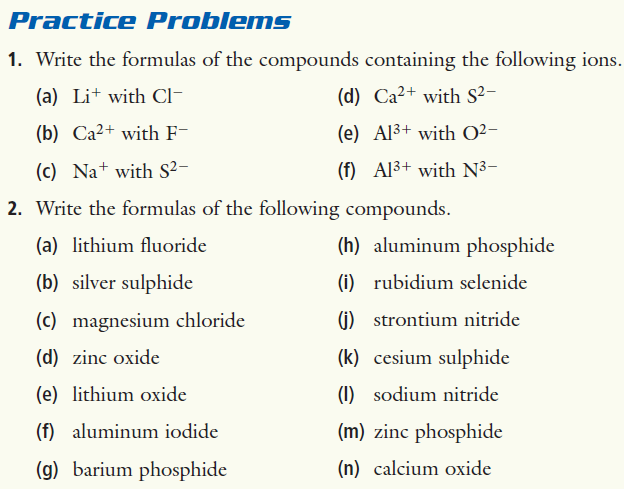 Writing the Formulas of Ionic Compounds containing Multivalent Metals
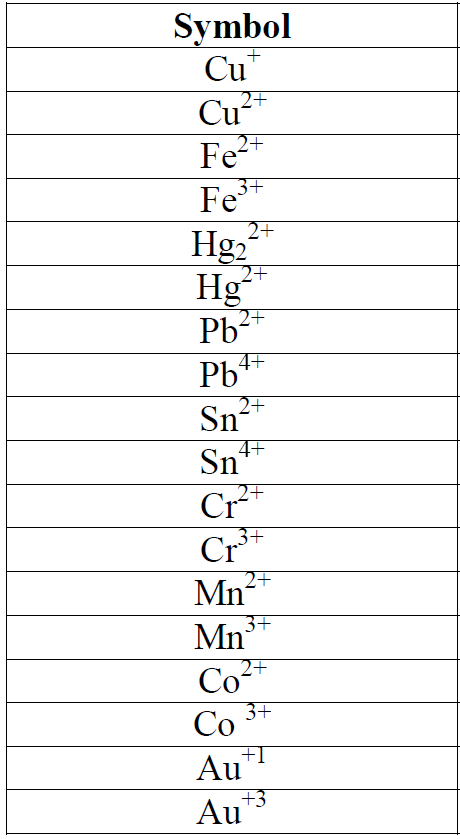 If you have a name of an ionic compound containing a multivalent metal,
Fe2+ = iron (II) (“iron two”)

Fe3+ = iron (III) (“iron three”)
To name a MULTIVALENT ION
Name it exactly like you do with Univalent Metal Ions, but...
You MUST indicated the charge by a Roman numeral, in parentheses, immediately following the name of the metal ion
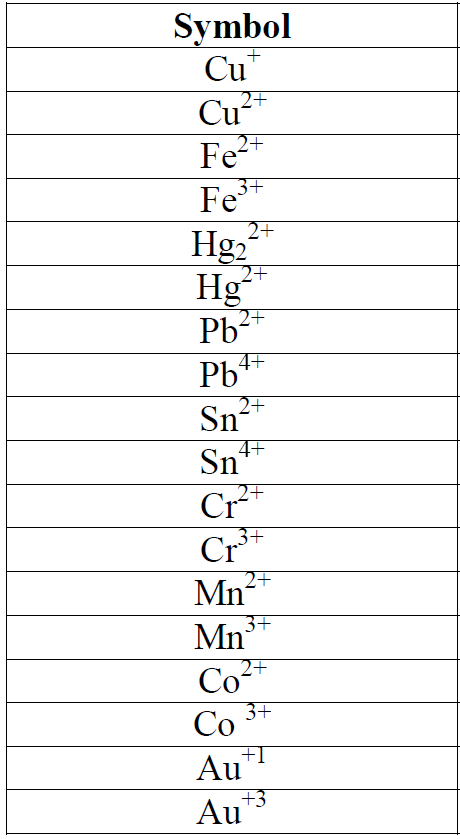 Fe2+ = iron (II) (“iron two”)

Fe3+ = iron (III) (“iron three”)
Writing the Formulas of Ionic Compounds containing Multivalent Metals
Identify each ion and its charge
Use A CROSSOVER METHOD (or Method #1) to balance the charges on each ion so you have ZERO (0) overall charge!!
iron(III)sulphide
Fe3+  and  S2-
Fe2S3
Rules For Naming Ionic Compounds containing Multivalent Metals
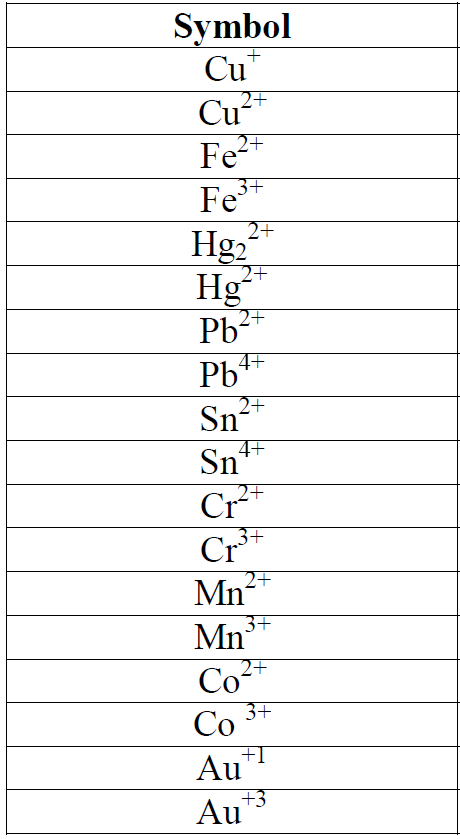 If the first ion (metal) is a multivalent metal ion, use the second ion’s charge to determine the first ion’s name
Fe2+ = iron (II) (“iron two”)

Fe3+ = iron (III) (“iron three”)
Rules For Naming Ionic Compounds containing Multivalent Metals
Example 2:
Pb
O2
Which lead is it?
OR
lead (IV)
lead (II)
How will you find out?
Rules For Naming Ionic Compounds containing Multivalent Metals
Example 2:
Pb
O2
Which lead is it?
OR
lead (IV)
lead (II)
Look at the charge on the second ion!
Rules For Naming Ionic Compounds containing Multivalent Metals
Example 2:
Pb
O2
Which lead is it?
OR
lead (IV)
lead (II)
You know:
1. The compound is neutral (overall 0 charge), so the charge of the first ion (lead) equals the charge on the second ion (oxide)
Rules For Naming Ionic Compounds containing Multivalent Metals
Example 2:
Pb
O2
Which lead is it?
OR
lead (IV)
lead (II)
-2
So, the charge of the two oxides is twice as much:
One oxide’s (O2-) charge is:
-4
O2
We have two oxides:
Rules For Naming Ionic Compounds containing Multivalent Metals
Example 2:
Pb
O2
Which lead is it?
OR
lead (IV)
lead (II)
The charge on the positive ion then MUST be  +4 
to balance the negative charge of -4
Rules For Naming Ionic Compounds containing Multivalent Metals
Example 2:
Pb
O2
Which lead is it?
OR
lead (IV)
lead (II)
The correct ion is then:
Rules For Naming Ionic Compounds containing Multivalent Metals
Example 2:
Pb
O2
Which lead is it?
OR
lead (IV)
lead (II)
And the name for this compound is:
lead (IV)
oxide
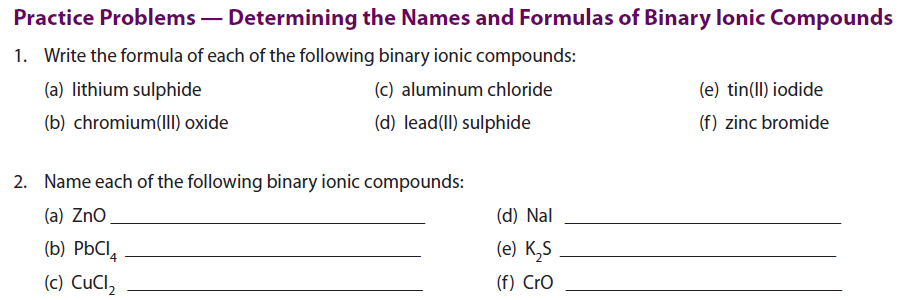 Naming of IONIC COMPOUNDS
metal
nonmetal
metal
polyatomic
ion
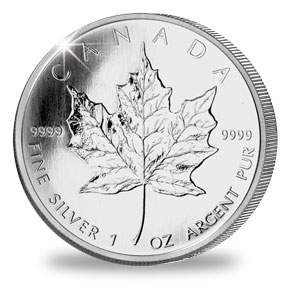 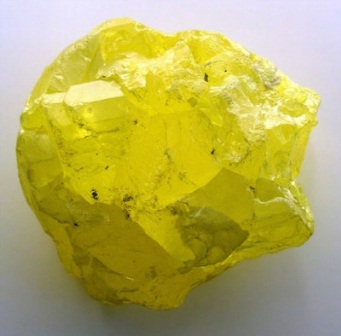 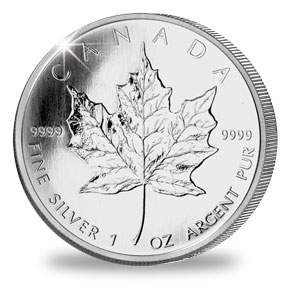 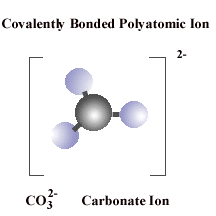 polyatomic
ion
polyatomic
ion
UNIVALENT
MULTIVALENT
Al3+
Fe3+
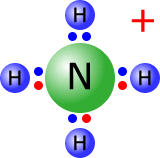 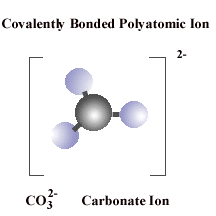 Fe2+
Naming of IONIC COMPOUNDS
metal
nonmetal
metal
polyatomic
ion
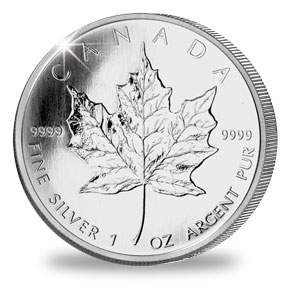 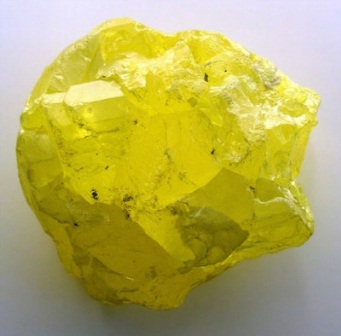 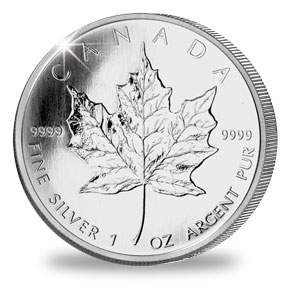 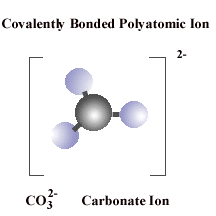 polyatomic
ion
polyatomic
ion
UNIVALENT
MULTIVALENT
Al3+
Fe3+
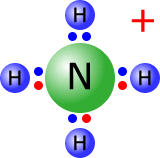 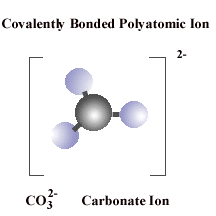 Fe2+
Polyatomic Ions
A polyatomic ion contains more than one atom
OH-, CN-, NH4+, NO3-
Polyatomic Ions
You have to memorize the names, formulae, and charges of these polyatomic ions + other ones (see the worksheet):
Writing the Formulas of Ionic Compounds containing Polyatomic Ions
Identify each ion and its charge
Use A CROSSOVER METHOD (or Method #1) to balance the charges on each ion so you have ZERO (0) overall charge!!
iron(III)sulphate
Fe3+  and  SO42-
Fe2(SO4)3
Naming the Formulas of Ionic Compounds containing Polyatomic Ions
Pb
(OH)2
Which lead is it?
OR
lead (IV)
lead (II)
How will you find out?
Rules For Naming Ionic Compounds containing Multivalent Metals
Pb
(OH)2
Which lead is it?
OR
lead (IV)
lead (II)
Look at the charge on the hydroxide ion!
The compound is neutral (overall charge  = 0), so...
The charge of the metal ion (lead) = the charge on the polyatomic ion(s) (hydroxide)
Pb
(OH)2
Which lead is it?
OR
lead (IV)
lead (II)
OH-
1-
hydroxide’s charge is:
OH-
OH-
1-
1-
We have two hydroxides :
Pb
(OH)2
Which lead is it?
OR
lead (IV)
lead (II)
OH-
1-
hydroxide’s charge is:
OH-
OH-
1-
2-
1-
We have two hydroxides :
Pb
(OH)2
Which lead is it?
OR
lead (IV)
lead (II)
OH-
1-
hydroxide’s charge is:
OH-
OH-
2-
We have two hydroxides :
Pb
(OH)2
Which lead is it?
OR
lead (IV)
lead (II)
The charge on lead ion then MUST be  2+ 
to balance the hydroxide ions’ charge of 2-
OH-
1-
hydroxide’s charge is:
OH-
OH-
2-
We have two hydroxides :
Pb
(OH)2
Which lead is it?
OR
lead (IV)
lead (II)
The charge on lead ion then MUST be  2+ 
to balance the hydroxide ions’ charge of 2-
OH-
1-
hydroxide’s charge is:
OH-
OH-
2-
We have two hydroxides :
Pb
(OH)2
Which lead is it?
OR
lead (IV)
lead (II)
lead(II)hydroxide
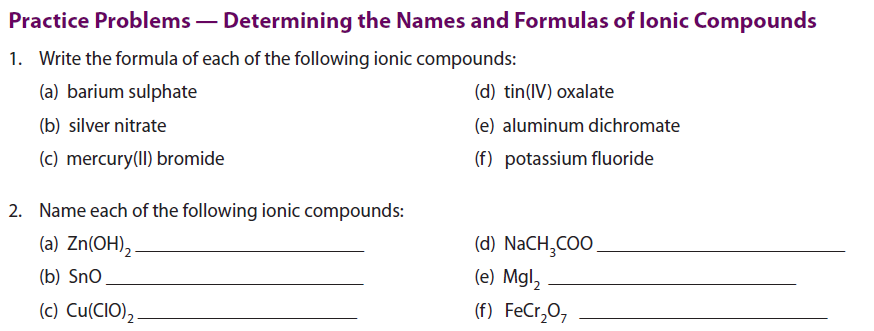 Naming Hydrates
They are salts which include a water molecule in their crystal structure
- This usually happens when an ionic compound is grown as a crystal by evaporation. This crystal structure will often include water molecules
WHAT 
ARE HYDRATES?
WHAT  ARE HYDRATES?
Example:
When copper(II)sulphate is crystalized from water,
 the resulting crystals have the formula:
CuSO4 • 5H2O
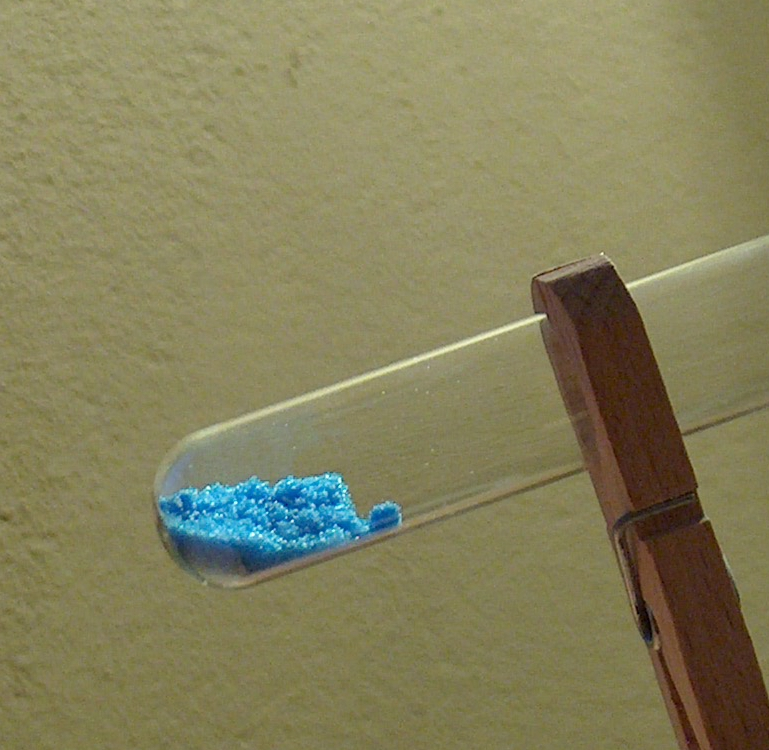 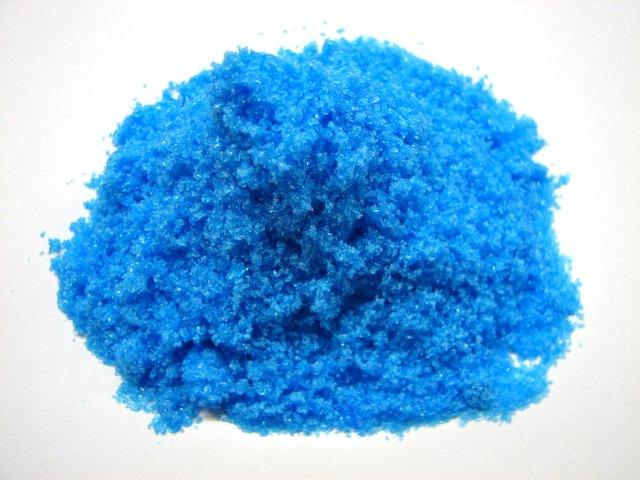 WHAT  ARE HYDRATES?
Example:
When copper(II)sulphate is crystalized from water,
 the resulting crystals have the formula:
CuSO4 • 5H2O
This means that 5 water molecules are attached to each copper(II)sulphate
The naming of hydrates is pretty easy! 
All you need is to memorize prefixes and the numbers they represent.
Naming Hydrates
CuSO4 • 5H2O
Name salt as usual
Use a prefix to name the number associated with water molecule
Add a word “hydrate” to step 2 (hydrate = water)
Put steps 1 + 3 together
copper(II)sulphate pentahydrate
Naming Hydrates
Zn(CH3COO)2 • 2H2O
Name salt as usual
Use a prefix to name the number associated with water molecule
Add a word “hydrate” to step 2 (hydrate = water)
Put steps 1 + 3 together
zinc acetate dihydrate
Writing the Chemical Formula of a Hydrate
calcium nitrate tetrahydrate
Ca(NO3)2 • 4H2O
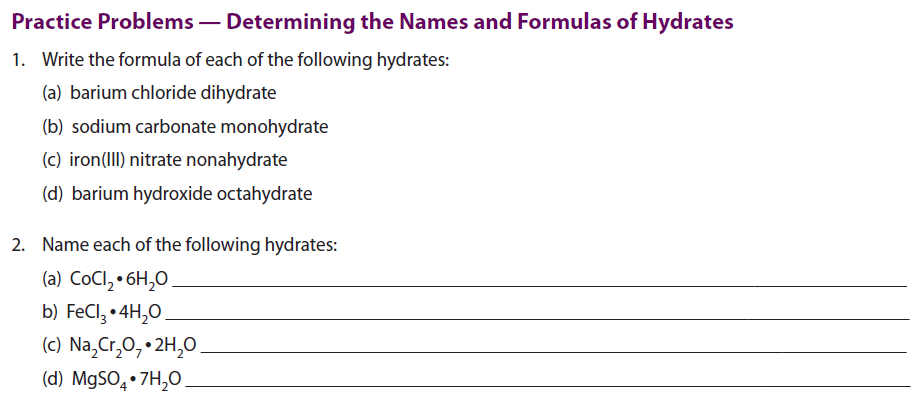 Naming and Writing Formulas of Acids
A SIMPLE DESCRIPTION:
An acid is a compound which has its formula starting with “H”
The formula of an acid is one or more hydrogens bonded to a monatomic or polyatomic anion. 
The way that the acid is named is determined by the suffix of the anion.
HCl, HF, H2SO4, HNO3
WHAT IS AN ACID?
Naming and Writing Formulas of Acids
A SIMPLE DESCRIPTION:
An acid is a compound which has its formula starting with “H”
The formula of an acid is one or more hydrogens bonded to a monatomic or polyatomic anion. 
The way that the acid is named is determined by the suffix of the anion.
HCl, HF, H2SO4, HNO3
WHAT IS AN ACID?
Naming and Writing Formulas of Acids
The way that the acid is named is determined by the suffix of the anion.
N3-
NO3-
NO2-
nitrate
nitride
nitrite
Naming and Writing Formulas of Acids
Name this compound
HNO3
hydrogen nitrate
Naming and Writing Formulas of Acids
Name this compound
H3N
hydrogen nitride
Naming and Writing Formulas of Acids
Name this compound
HNO2
hydrogen nitrite
Naming and Writing Formulas of Acids
The way that the acid is named is determined by the suffix of the anion.
HNO2
HNO3
H3N
hydrogen nitrite
hydrogen nitride
hydrogen nitrate
The naming is different though:
nitric acid
hydrogen nitrate
hydronitric acid
hydrogen nitride
nitrous acid
hydrogen nitrite
Naming and Writing Formulas of Acids
In general
hydrogen ___ide
hydro ___ic acid
hydrogen ___ate
______ic acid
hydrogen ___ite
_____ous acid
Naming and Writing Formulas of Acids
Examples:
HCl
H2SO4
HClO2
HF
Naming and Writing Formulas of Acids
What is the suffix?
HCl
- ide
hydrochloric acid
H2SO4
- ate
sulphuric acid
HClO2
- ite
chlorous acid
HF
- ide
hydrofluoric acid
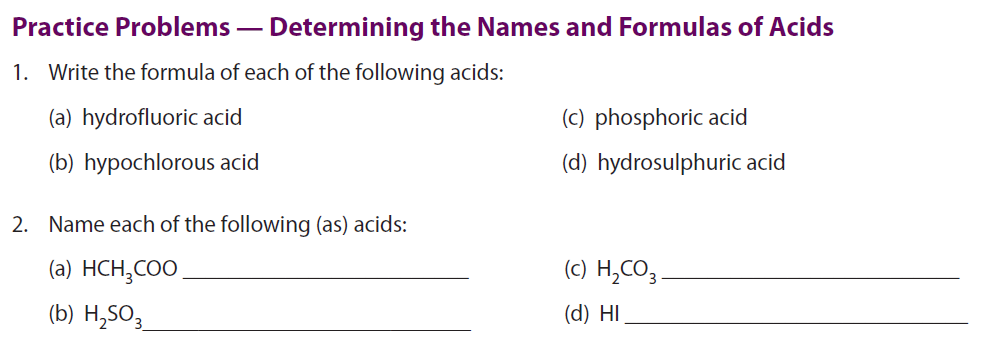 Naming and Writing Formulas of Covalent Compounds (molecules)
COVALENT COMPOUNDS (molecules): 
contain a non metal(s) bonding to a non metal(s)
because non-metals combine in more than one ratio, we must use prefixes to indicate the number of atoms of each element in the formula.

if the prefix is followed by a vowel, the final "a" or "o" is dropped (not for DI- or TRI-)
EXCEPTION: the prefix mono is omitted for the first element only
The prefixes used are the same as for naming hydrates:
Naming and Writing Formulas of Covalent Compounds (molecules)
EXAMPLES:
N2O
dinitrogen monoxide
N2O5
dinitrogen pentoxide
CO
monocarbon monoxide
carbon monoxide
CO2
carbon dioxide
HOMEWORK
2.4 Review Problems: 105 - 106
Problems: all
QUIZ
Tuesday, March 11